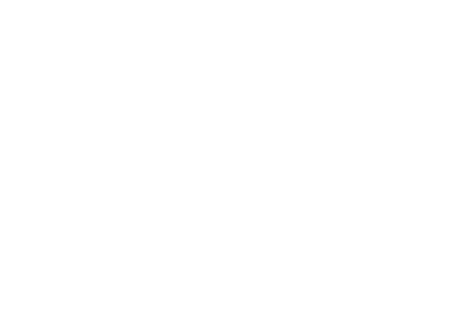 ROUNDTABLE
Eternal Business. Real Life.
BEST PRACTICE
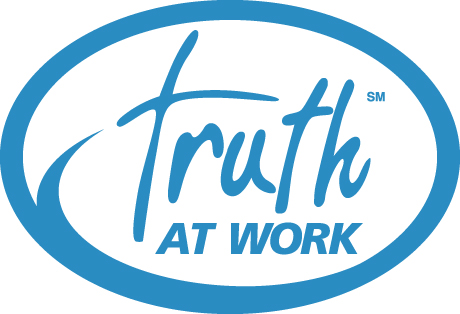 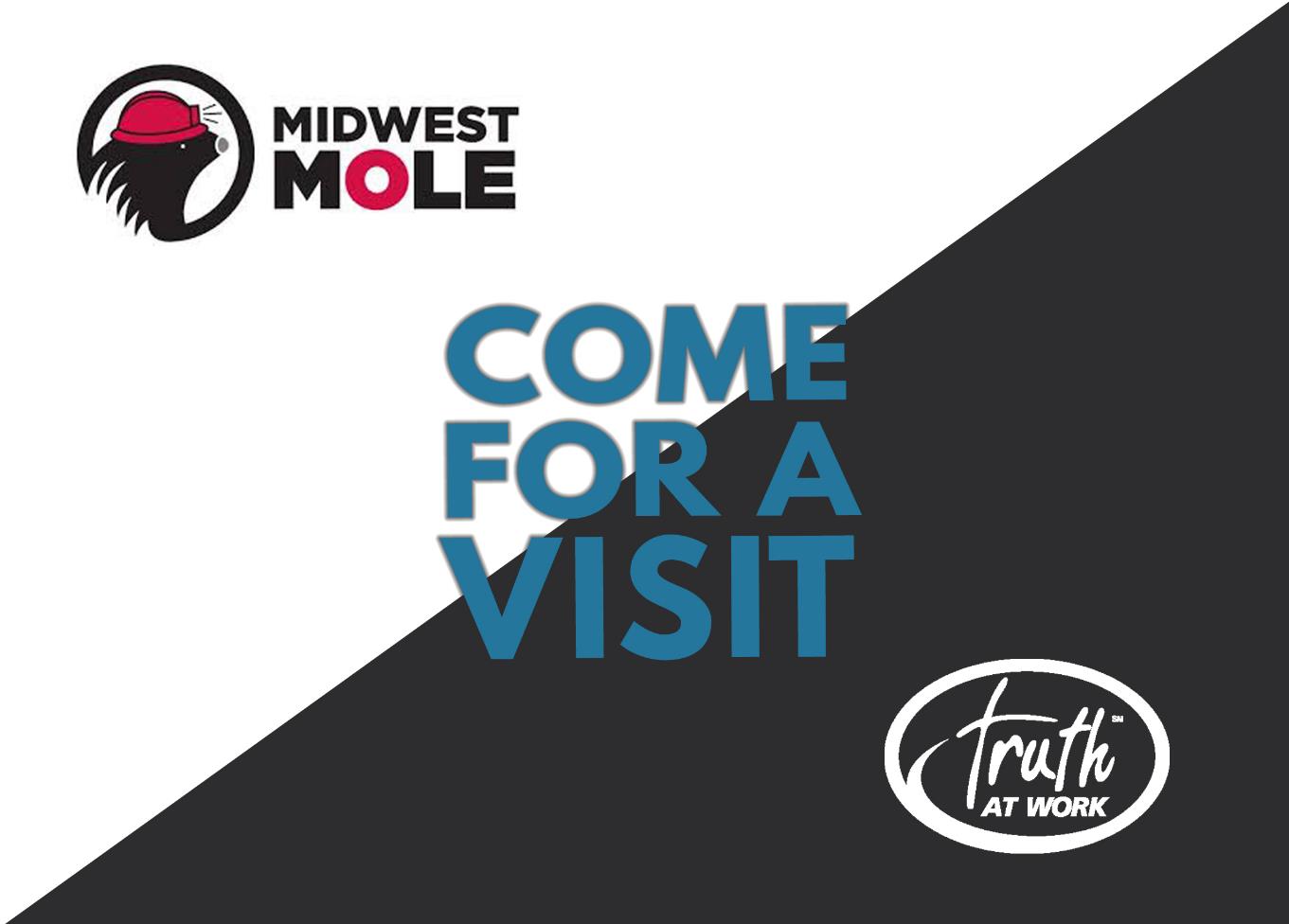 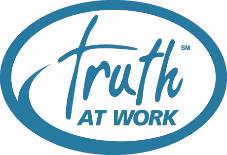 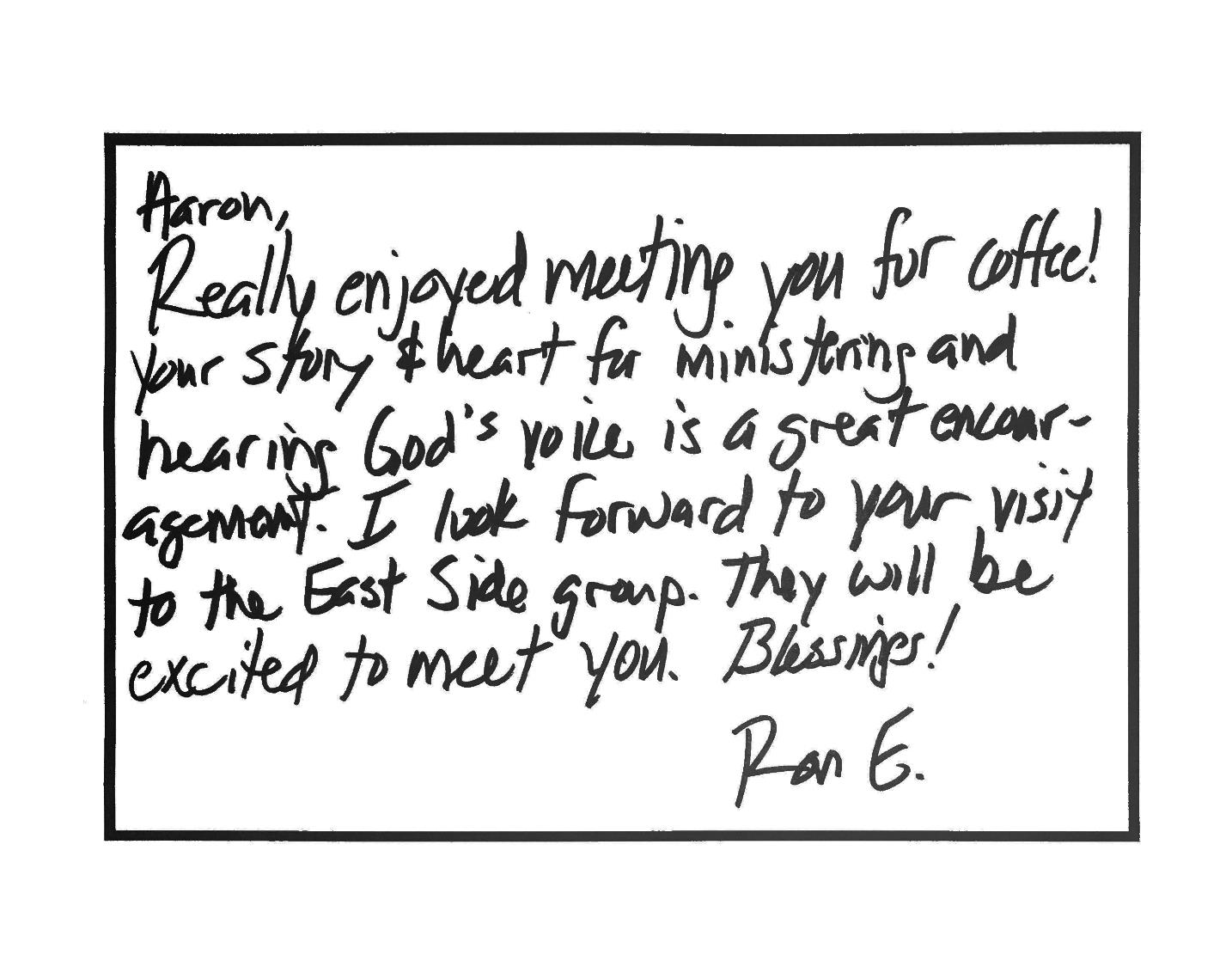 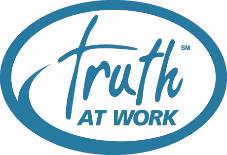 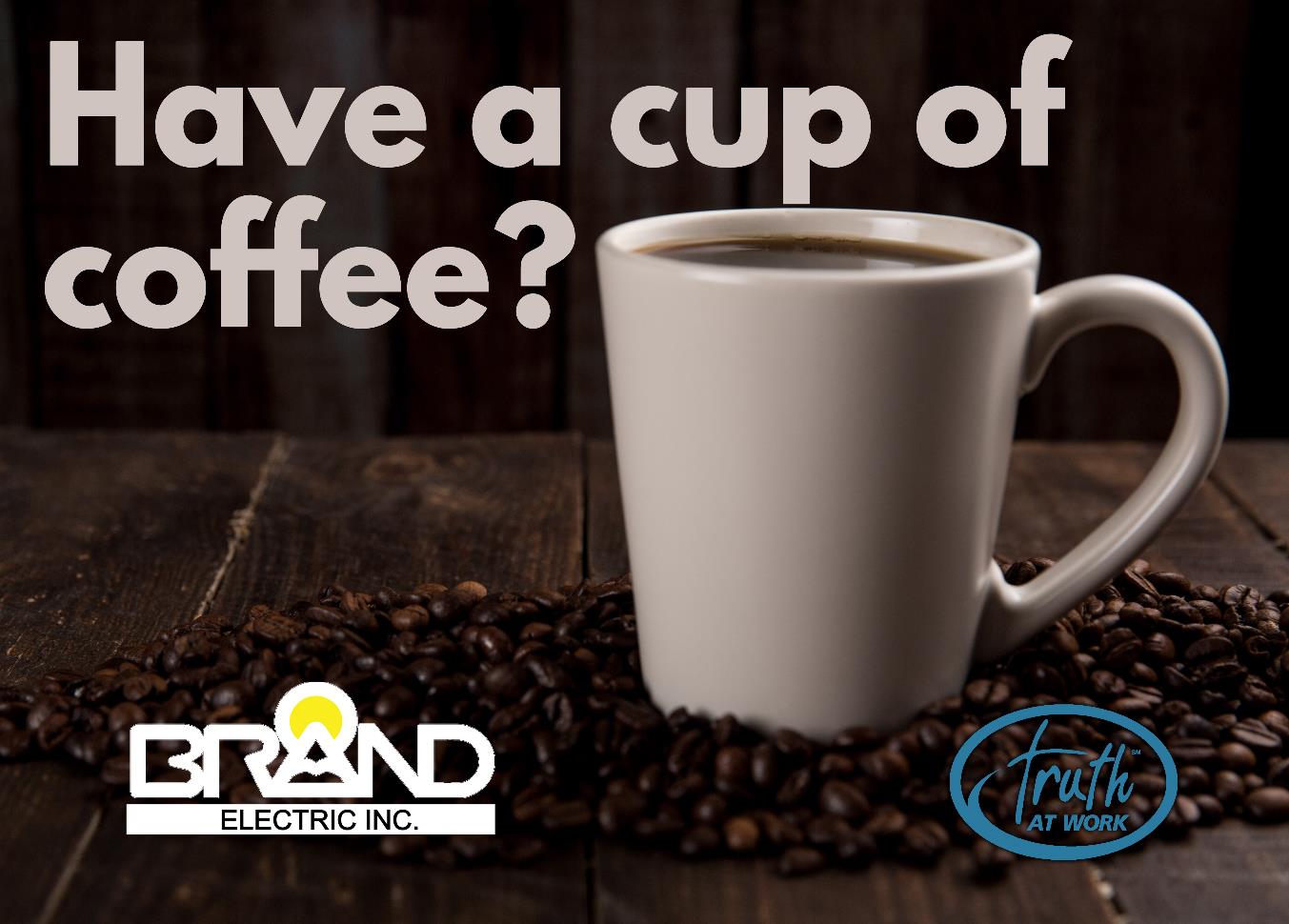 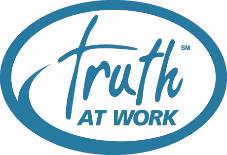 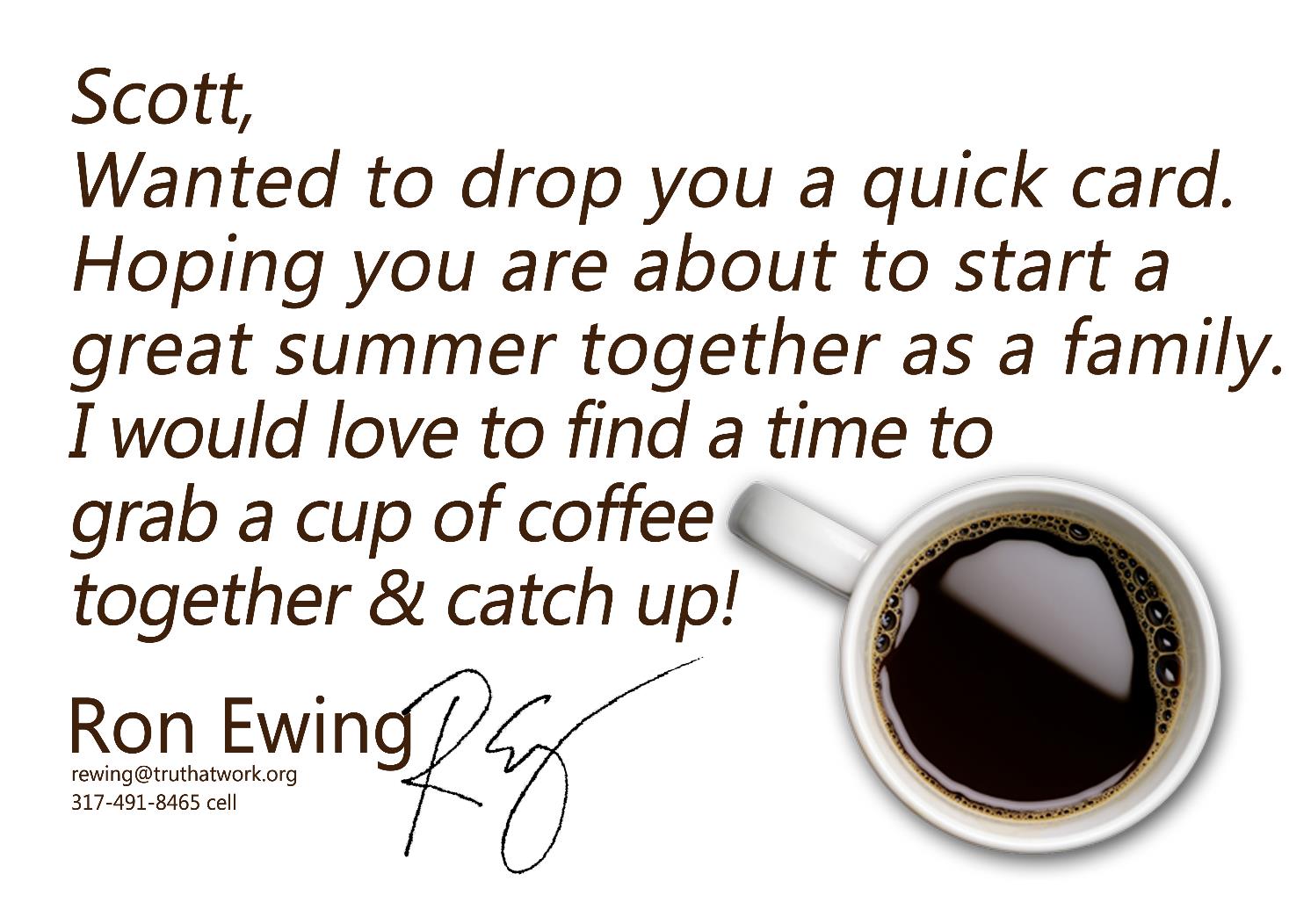 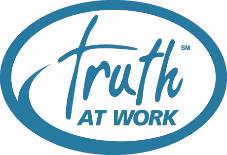 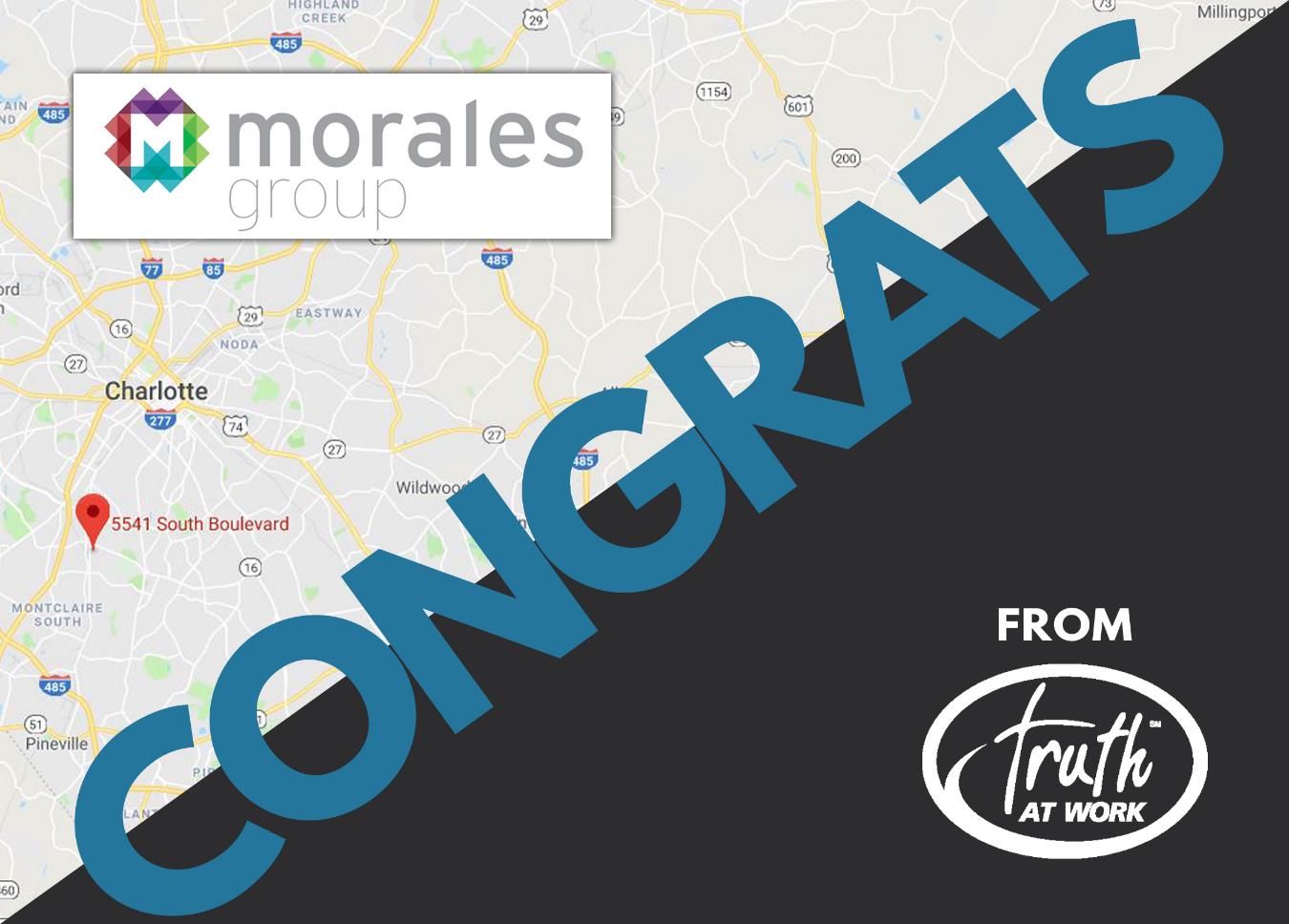 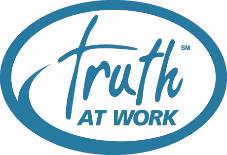 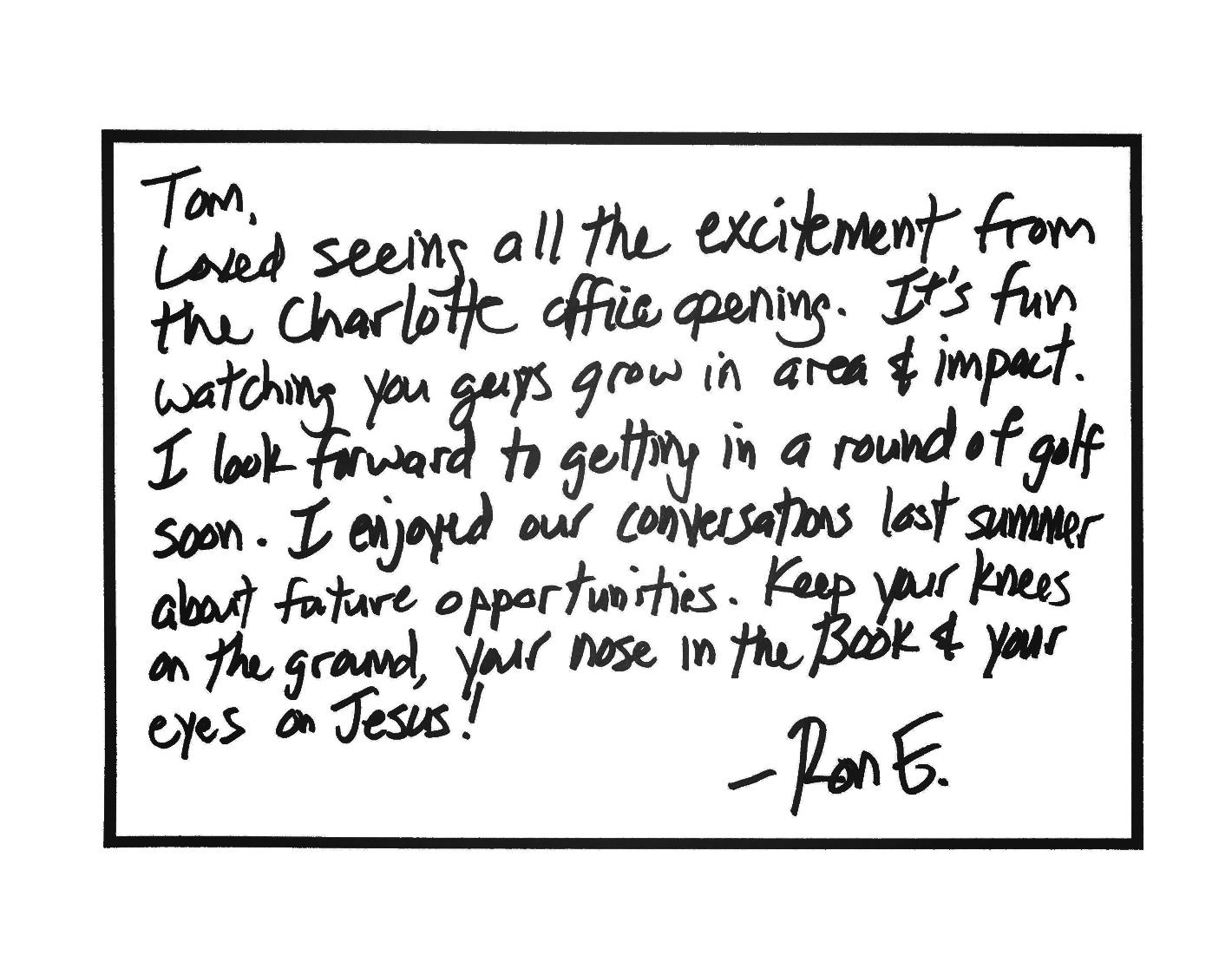 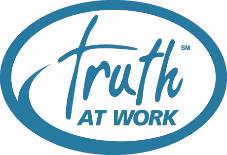 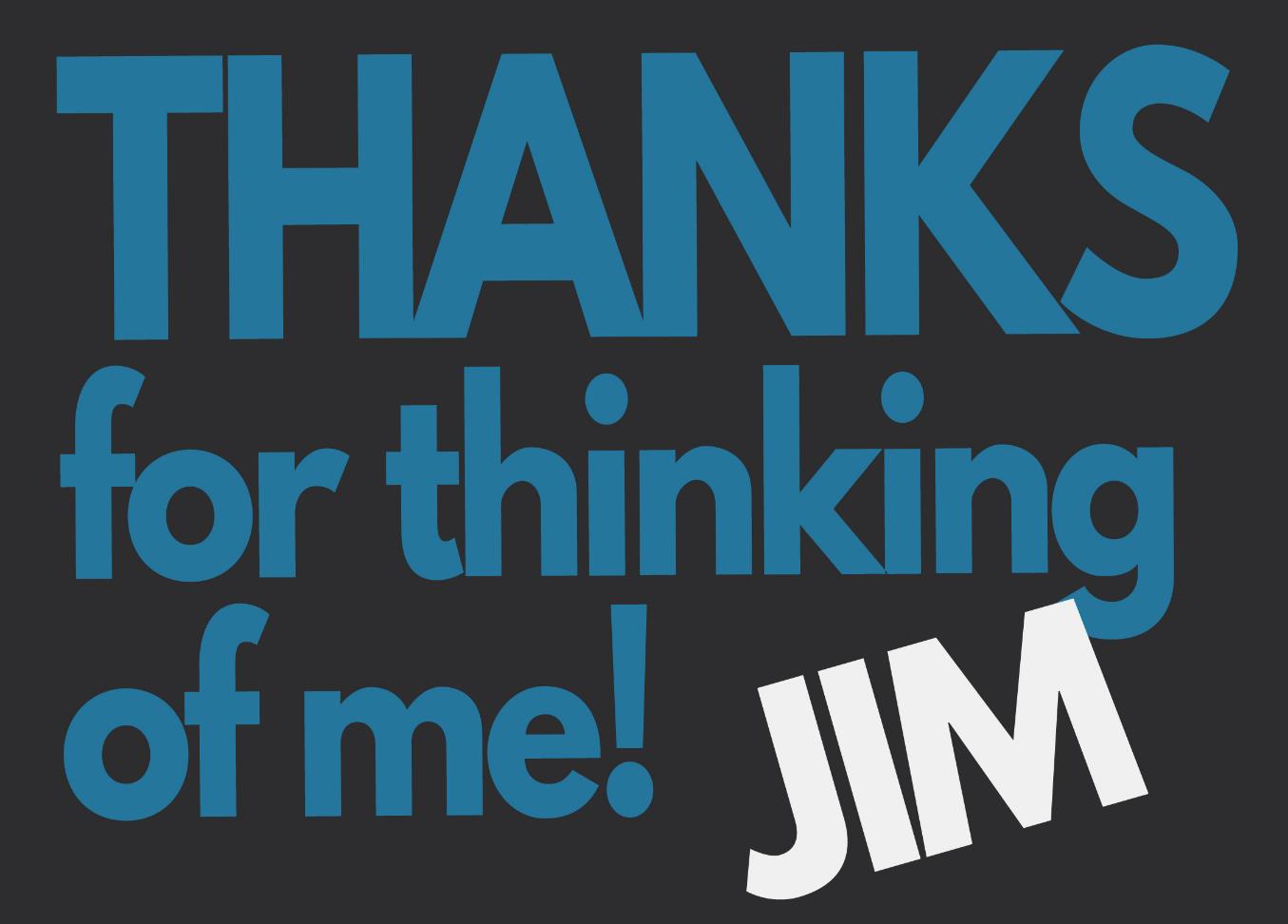 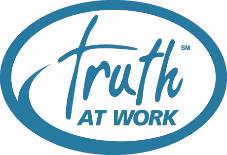 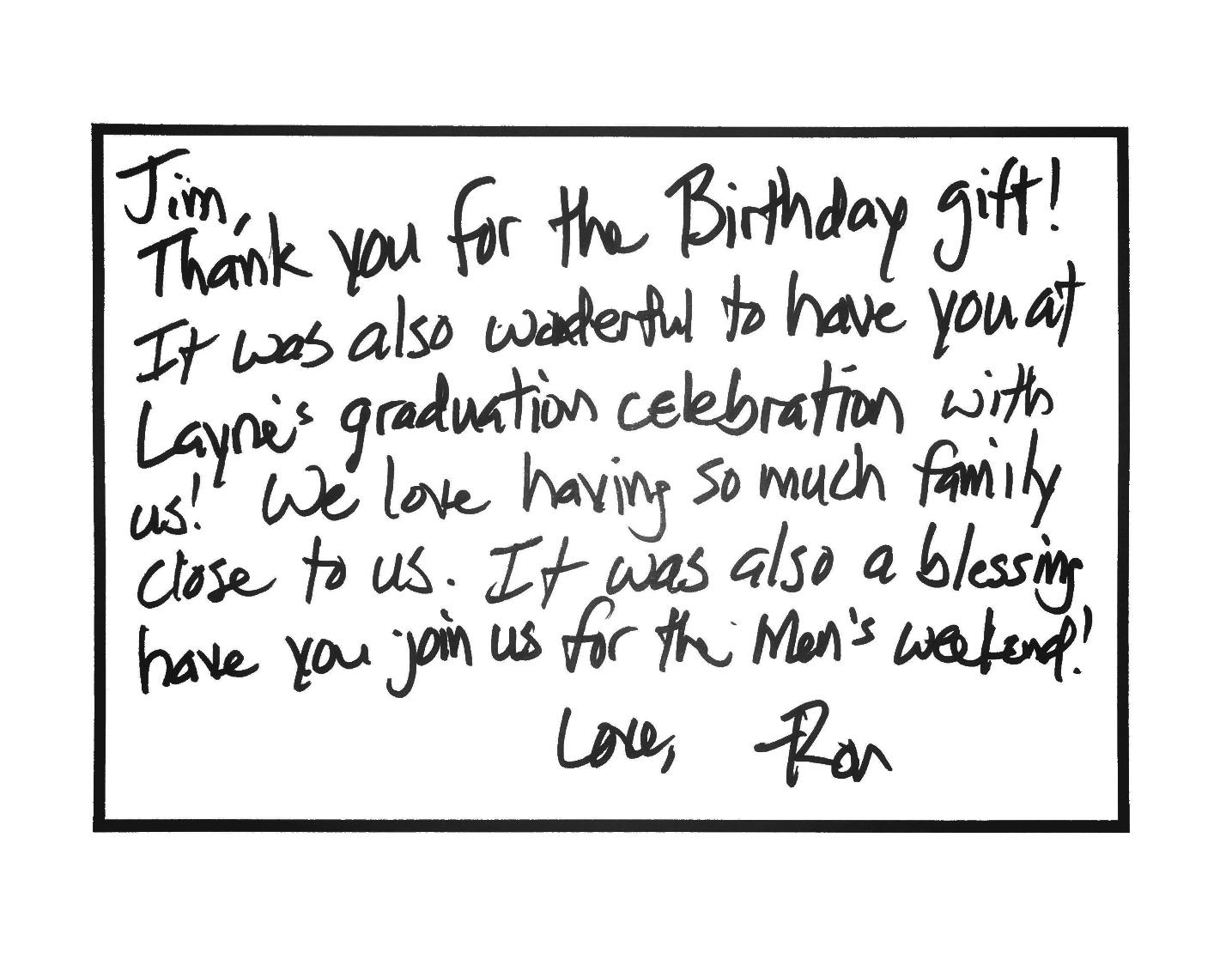 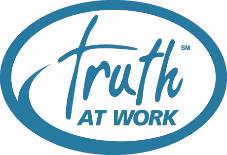 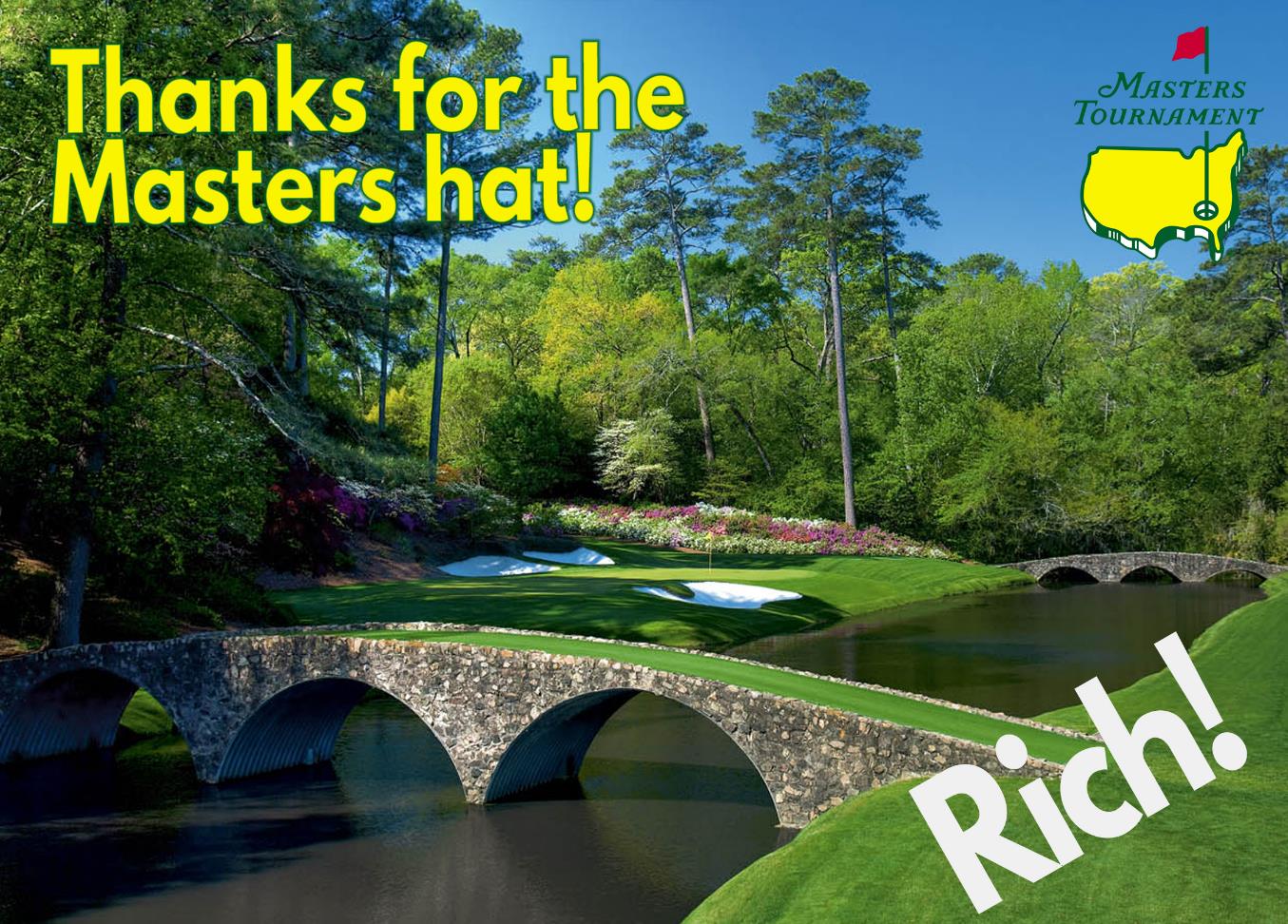 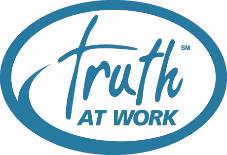 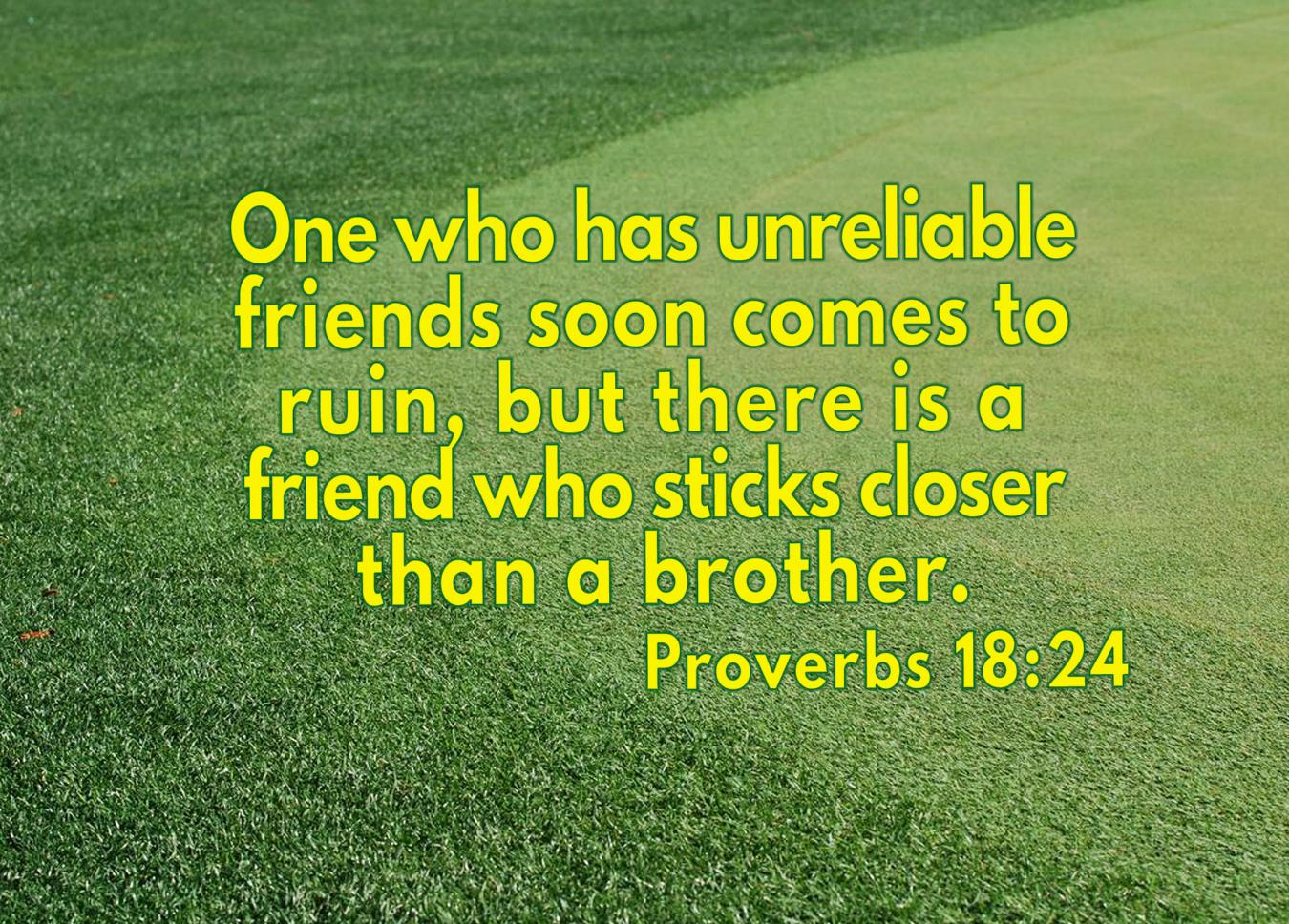 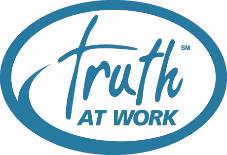 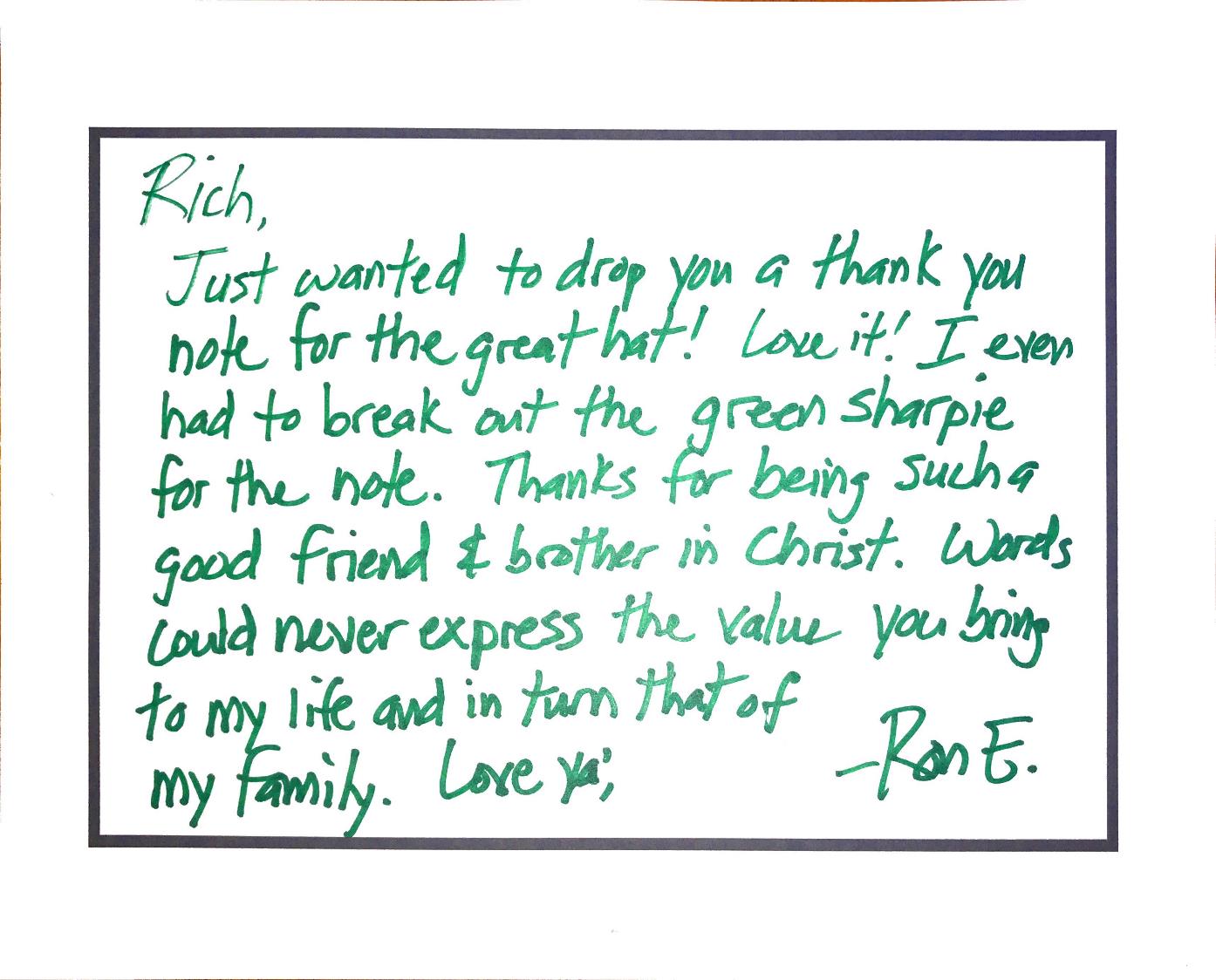 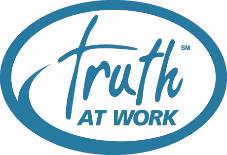 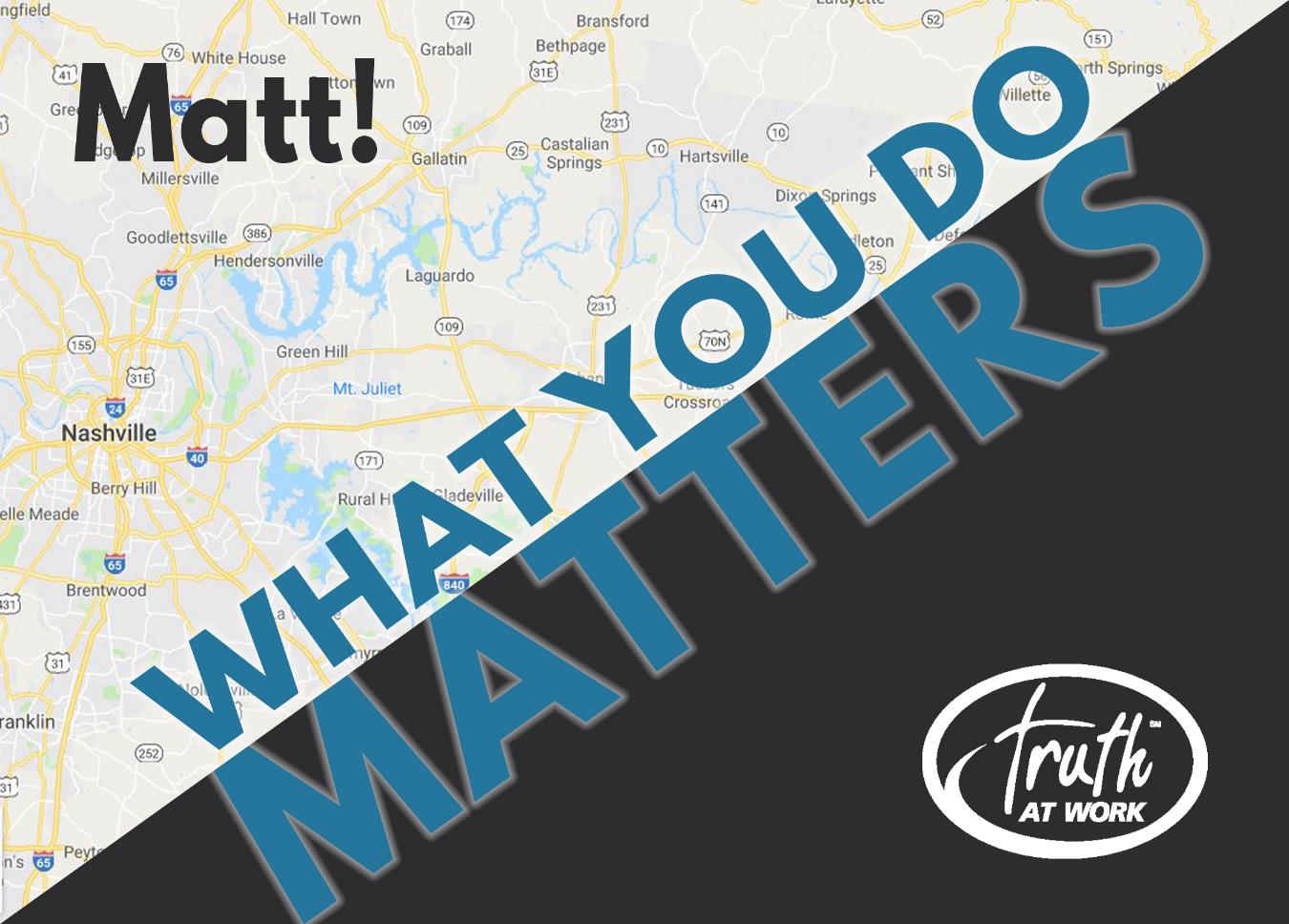 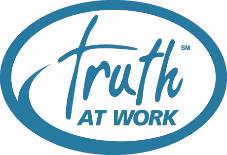 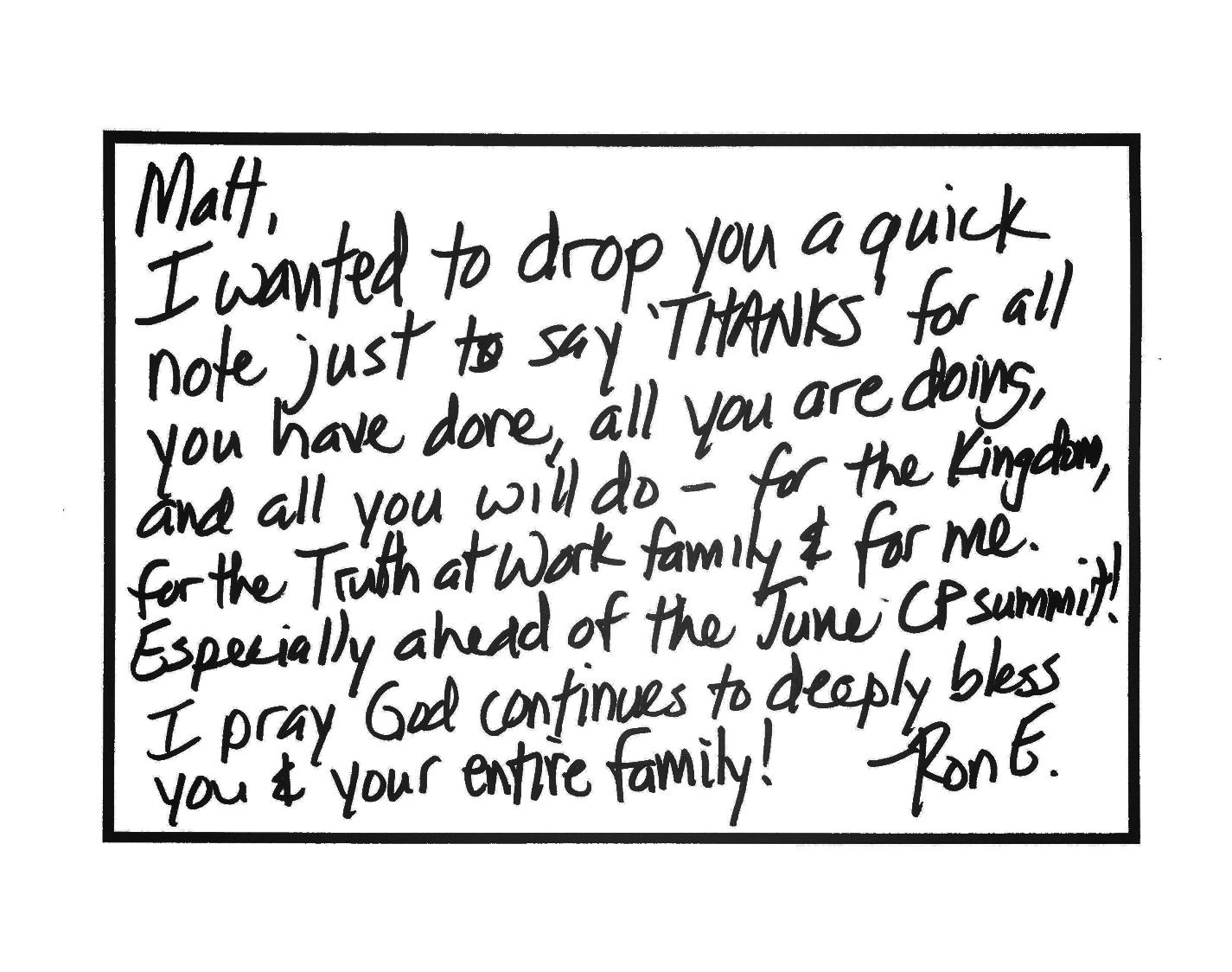 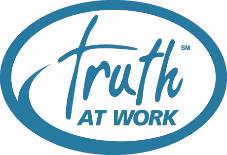 PROCESS
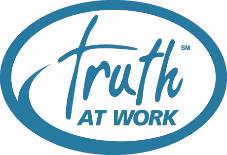 PROCESS
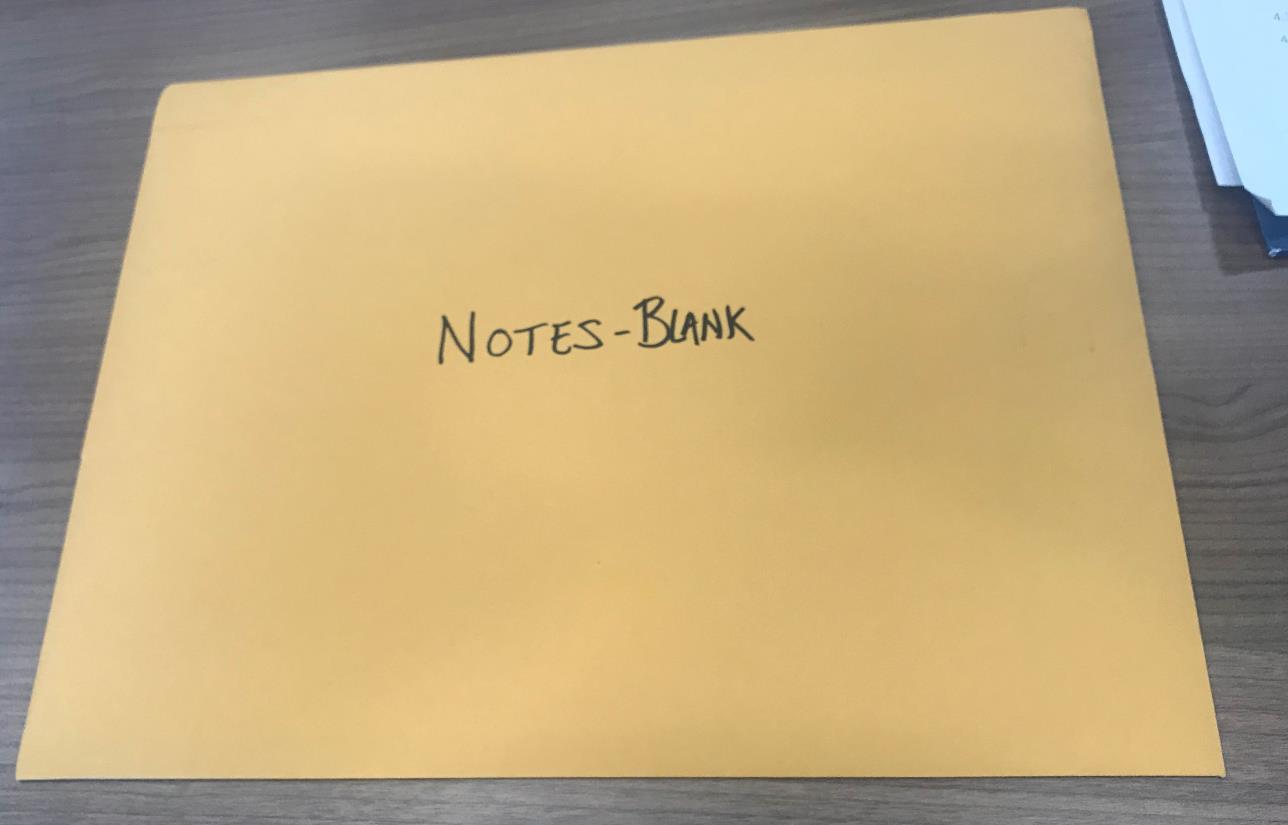 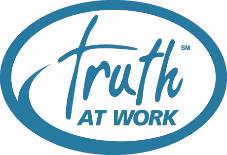 PROCESS
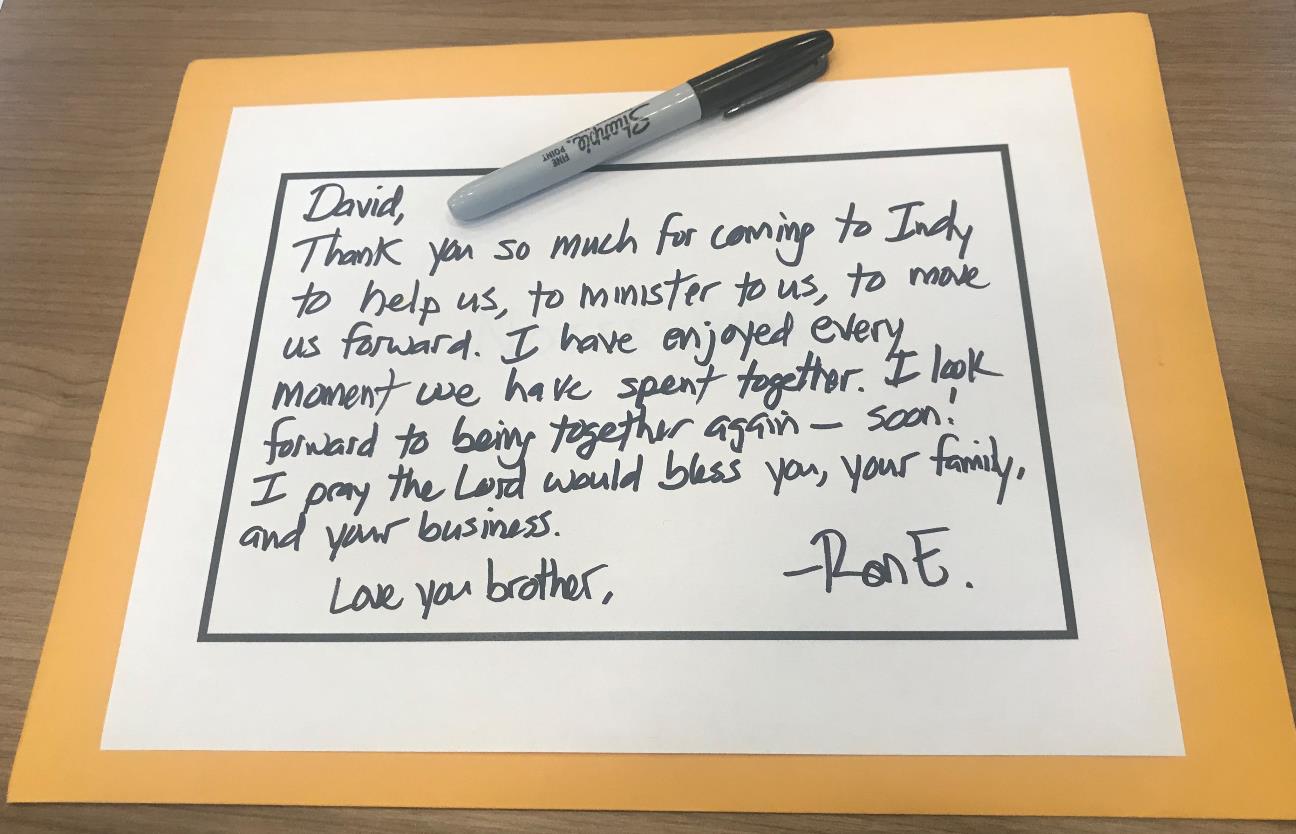 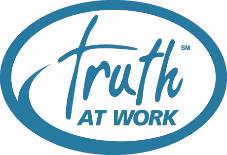 PROCESS
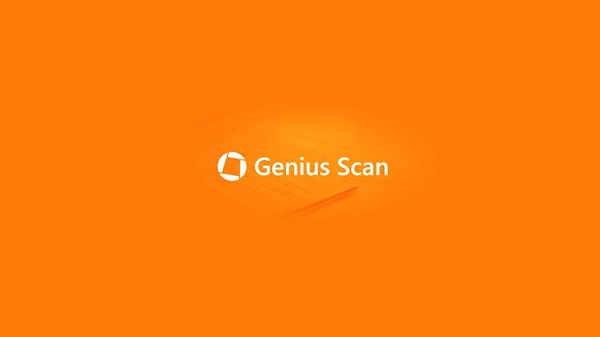 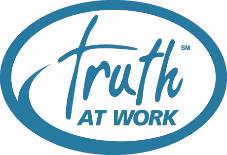 PROCESS
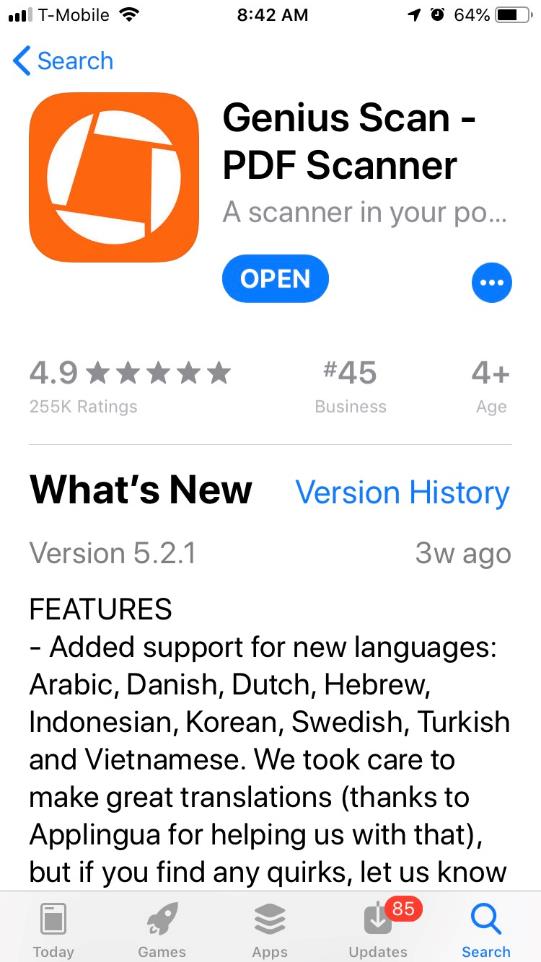 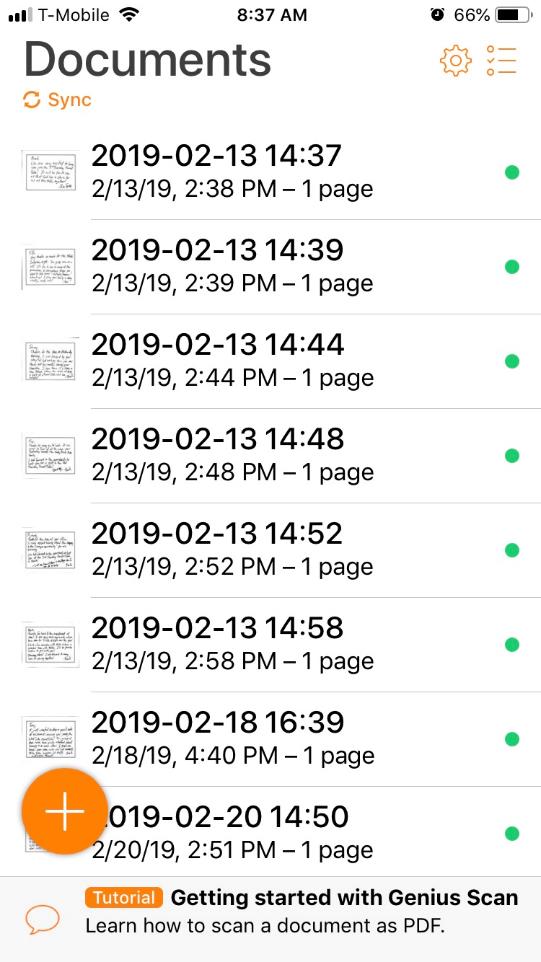 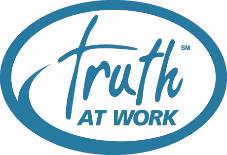 PROCESS
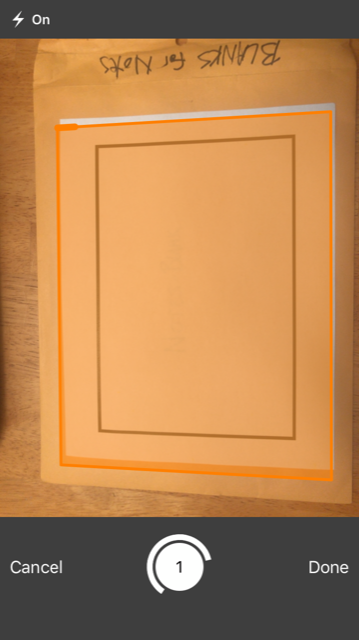 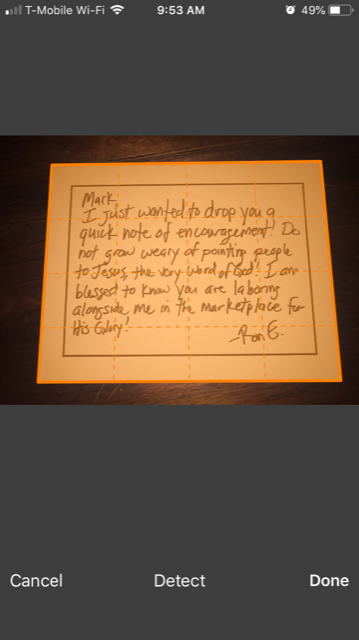 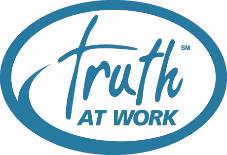 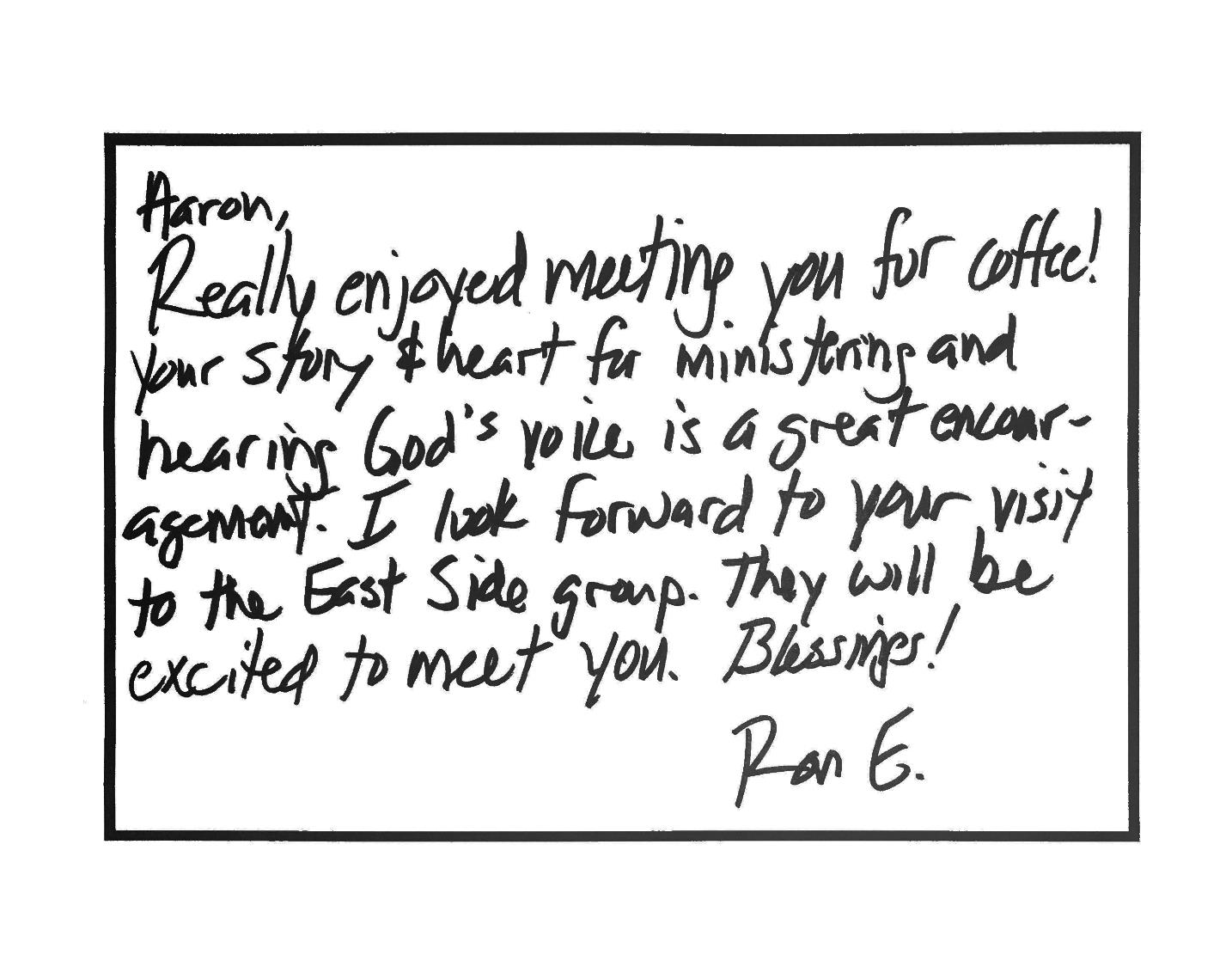 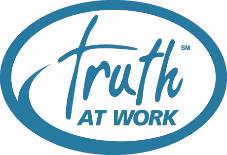 PROCESS
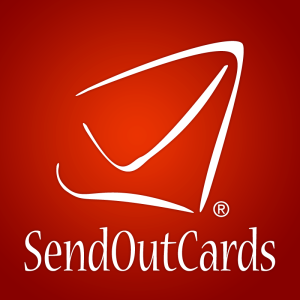 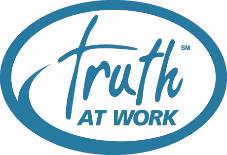 PROCESS
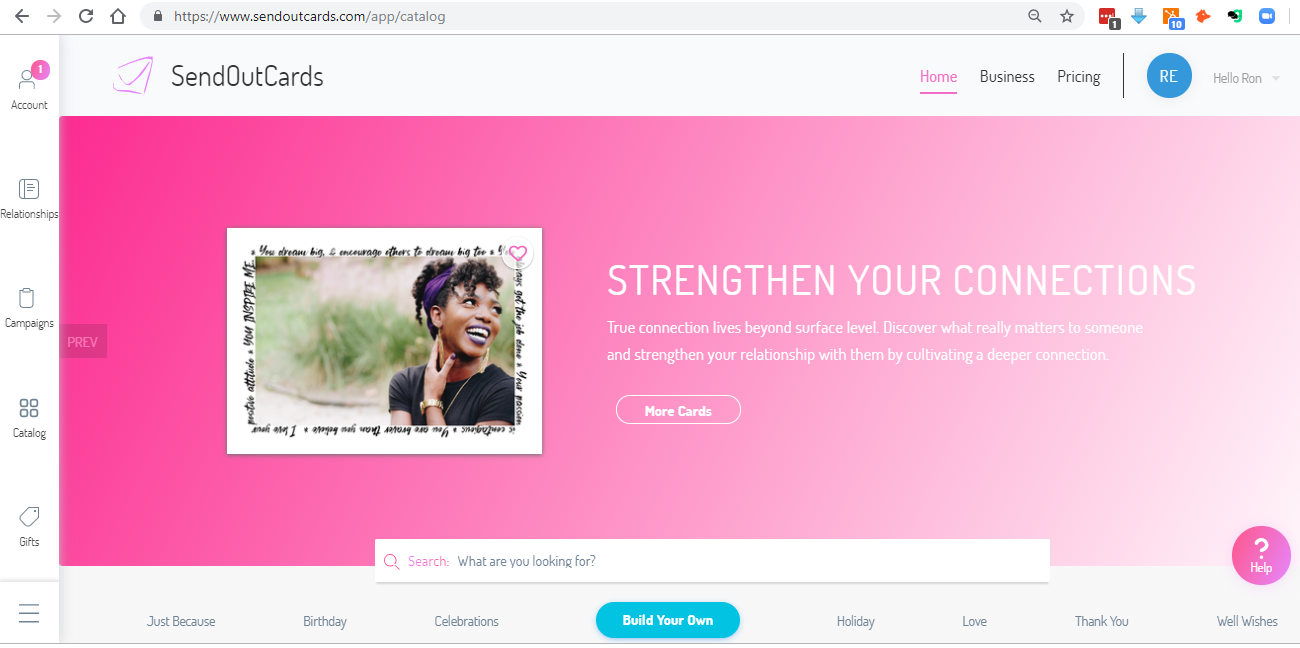 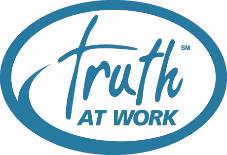 PROCESS
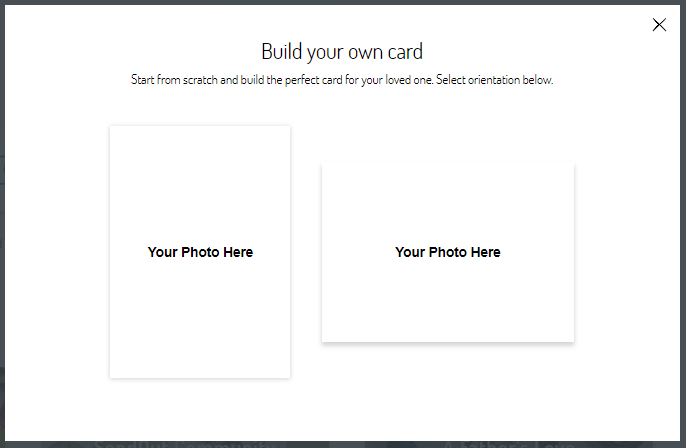 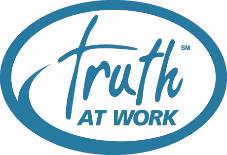 PROCESS
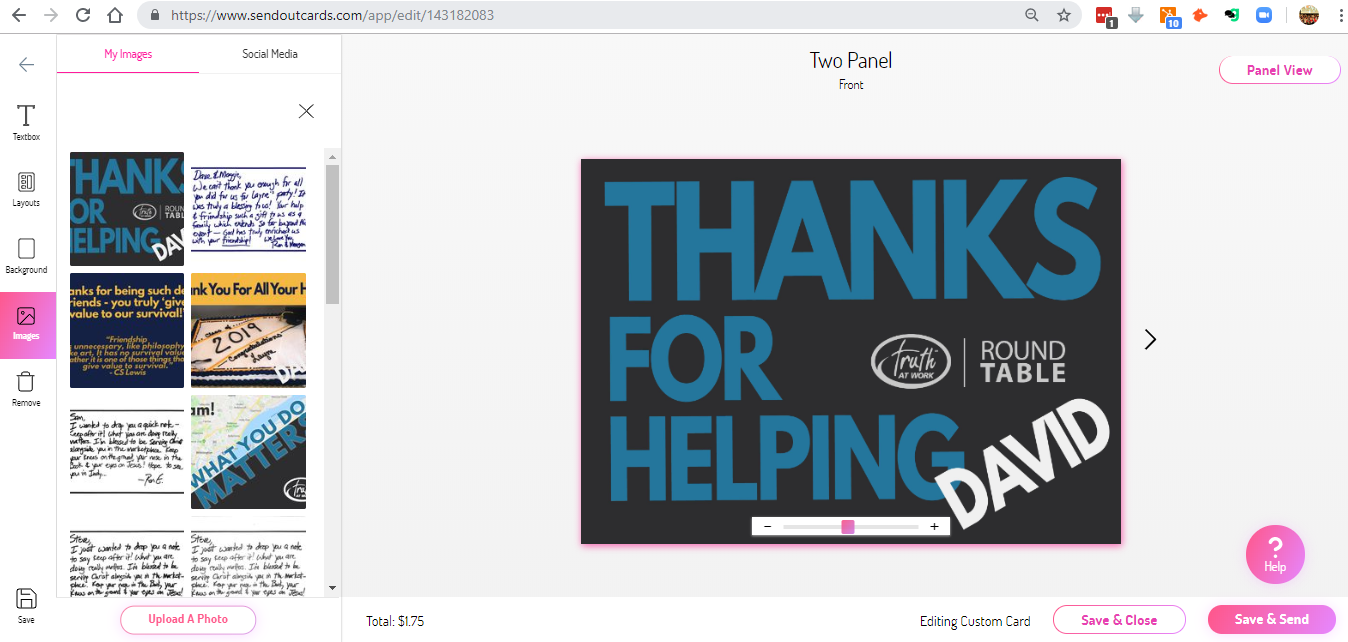 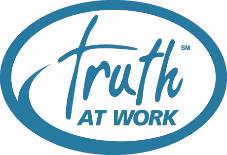 PROCESS
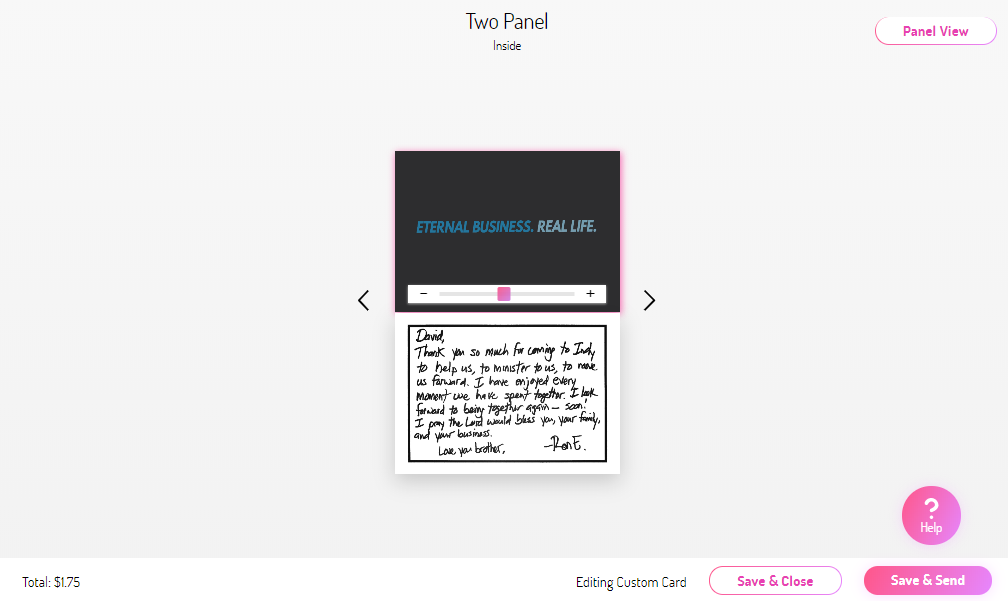 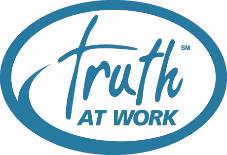 PROCESS
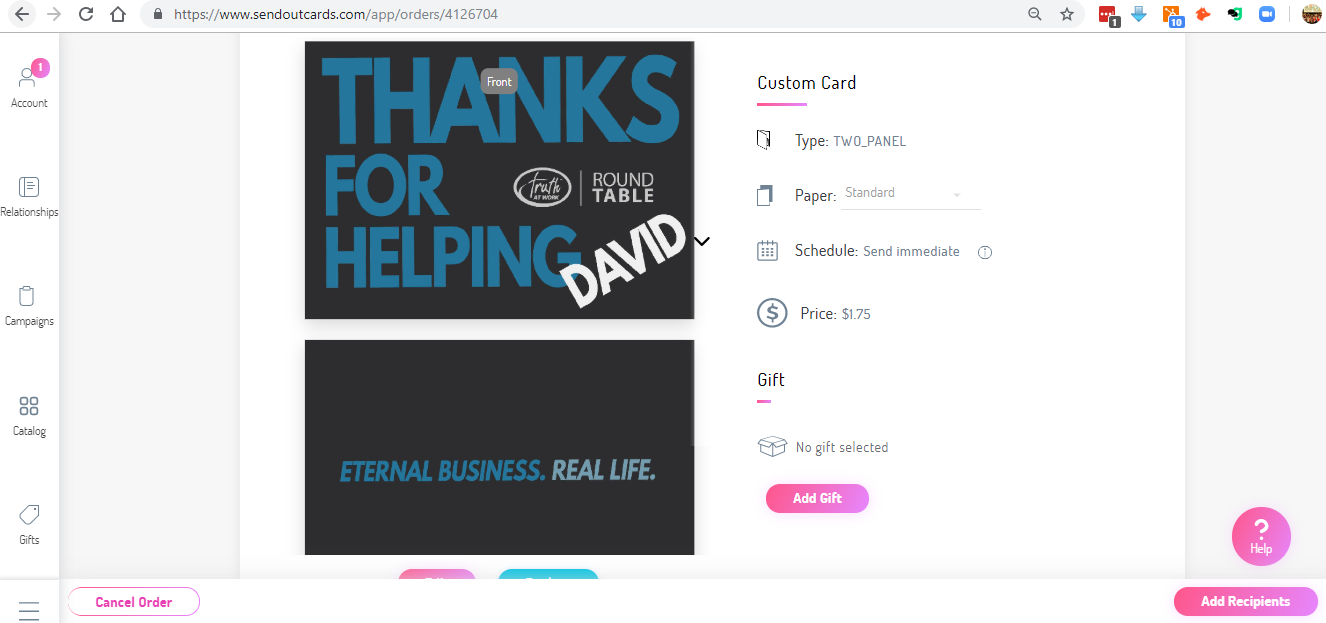 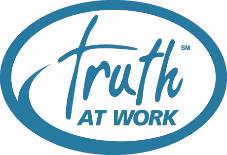 PROCESS
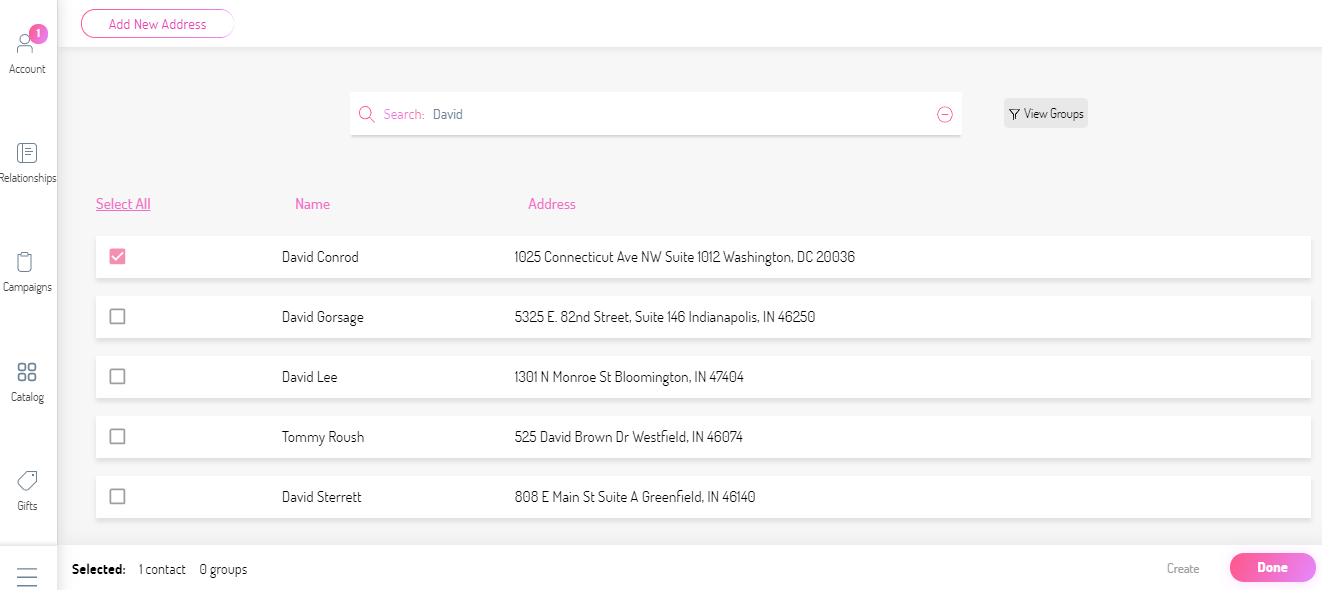 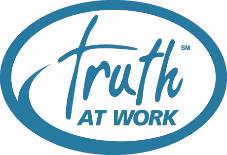 PROCESS
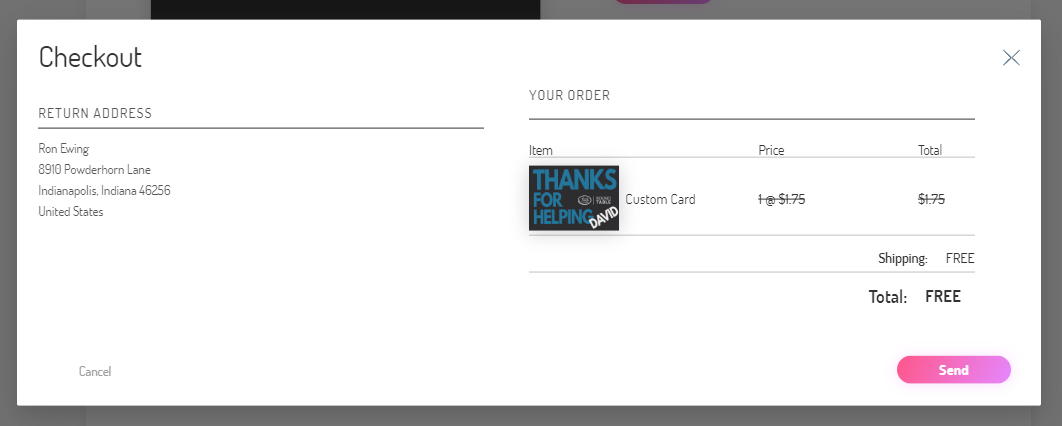 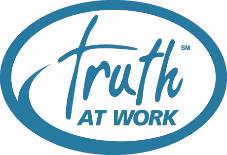 PROCESS
Done. Mailed.
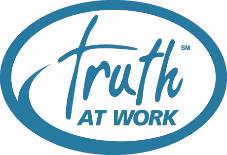 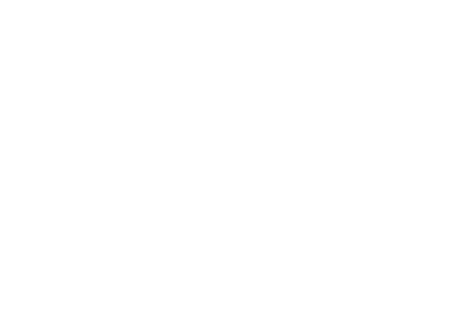 ROUNDTABLE
Eternal Business. Real Life.